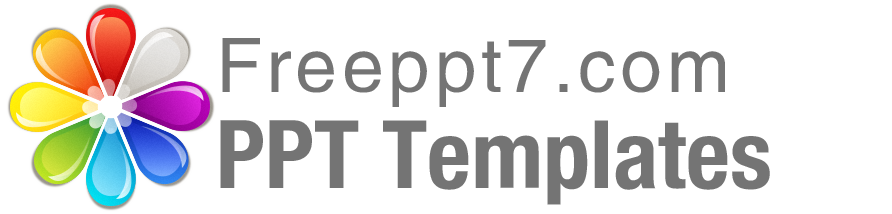 Best PPT templates for free download
https://www.freeppt7.com